CASTLETON PUBLIC WORKS EQUIPMENT ASSET MANAGEMENT PLAN (AMP)
 
*This AMP Should be part of a Strategic Asset Management Plan (SAMP) to be developed
AS OF: JAN 22, 2024
CATERPILLAR GRADER
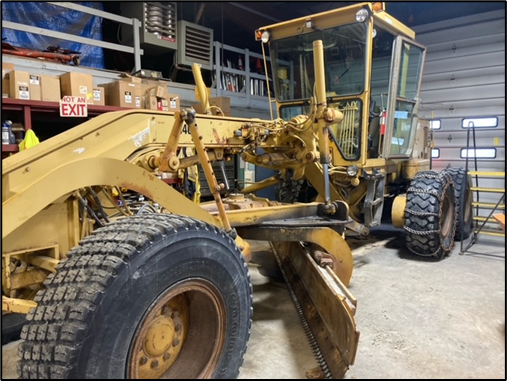 For Context Only - Transmission Replacement Cost:

Rebuilt Transmission: $19,500
Core:                              $3,000
Shipping:                       $600
Labor:                            $8,500
                                       $31,600
Core Return                -$3,000
 Total                             $28,600

United Equipment & Forestry 1/4/22
EQUIP YEAR
1990
2030
MAKE: CATERPILLAR
MODEL: 140G
YEAR: 1990
AGE: 33 YRS
HOURS: 12,800
AVG LIFE SPAN:  10K HRS / 25 YRS
CLASSIFICATION: Prime Mover
Mechanic’s Assessment:

Oil leak on engine repaired/ base gaskets replaced in 2023
Hydraulic cylinders re-packed in 2023
Mold Board shimmed and realigned in 2023

*Grader is old but is in working condition. Most likely could get another 4-5 years of life out of the machine with the maintenance done on it in 2023-22024. It should be noted, the machine has its original transmission/chain drive with almost 13k hours on it. Due to its age anything can fail. The highway crew reported a transmission leak after Milton CAT made the repairs and they send down a technician who could not find a leak and told the Town Mechanic to “run it” and monitor the fluid levels. Subsequently, a technician from Milton CAT came to Castleton and confirmed a transmission lead and fuel injector leaking. Final diagnosis is forthcoming (April 2024).
2028
KEY
Decision Point
Anticipated Replacement Year
(~2023-$37,000 in maintenance  w/goal for 5 more years)
LIFE SPAN
(~2017-New engine w/goal for 5 more years)
EXCAVATOR
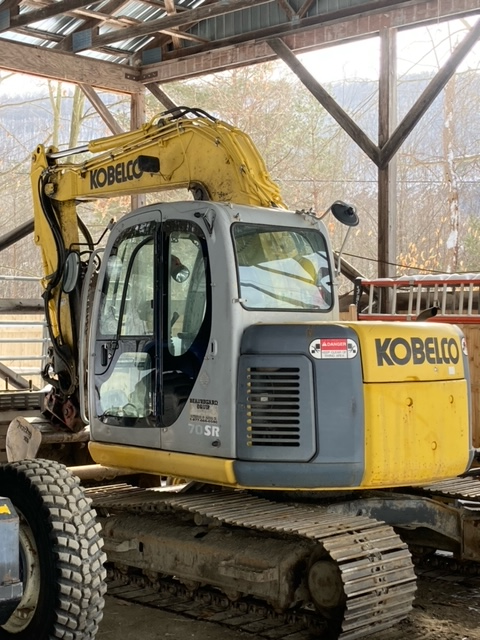 EQUIP YEAR
2005
2030
MAKE: KOBELCO
MODEL: SR70
YEAR: 2005
AGE: 18 YRS
HOURS: 6,776
AVG LIFE SPAN: 20 YRS
CLASSIFICATION: Prime Mover
2028
Mechanic’s Assessment:

Overall no real issues
Need to keep up on preventive maintenance
Assessment is to get it serviced by a reputable dealer and identify what parts are worn out or on the fringe of being worn out so the annual operating budget is adjusted each year to plan for needed repairs. 
Keep working this critical piece of equipment for another 5-6 years so the vehicle/equipment replacement fund can be increased to put adequate funds away to purchase a new excavator in 2029-2030.
KEY
Decision Point
Anticipated Replacement Year
LIFE SPAN
INTERNATIONAL TRUCK #106 (TANDEM)
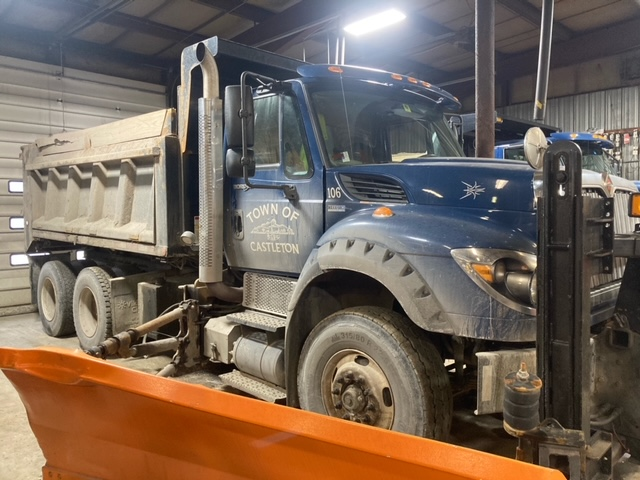 EQUIP YEAR
2012
2024
MAKE: INTERNATIONAL
MODEL: WORKSTAR 7600 TANDEM AXLE
YEAR: 2013
AGE: 10 YRS
MILES: 44,821
CLASSIFICATION: Prime Mover
*AVG LIFE SPAN:  **8-10 YRS  *** 7 YRS 
*VTRANS Policy is 8 YRS until Replacement with Push to 10 YRS
**Castleton PW Recommends 10-12 YR Life Span with Proper Maintenance
*** If using the 7-Year warranty program, trade on 8th year when resale value is still high. Latest information is $110K minimum trade value.
****1 Engine Hour = 33 Miles (VT DMV Inspector)
2023
KEY
Mechanic’s Assessment:

Front tires, brake work, headboard issues, air leak – all currently being rectified
New/re-built dump cylinder 
Rear differential excessive wear 
Corrosion/rust issues

*This truck requires approximately $17,000 worth of repairs before being sent back on the road. It is recommended that the Town keep this truck until it is uneconomically repairable.
Decision Point
Anticipated Replacement Year
LIFE SPAN
INTERNATIONAL TRUCK #120 (TANDEM)
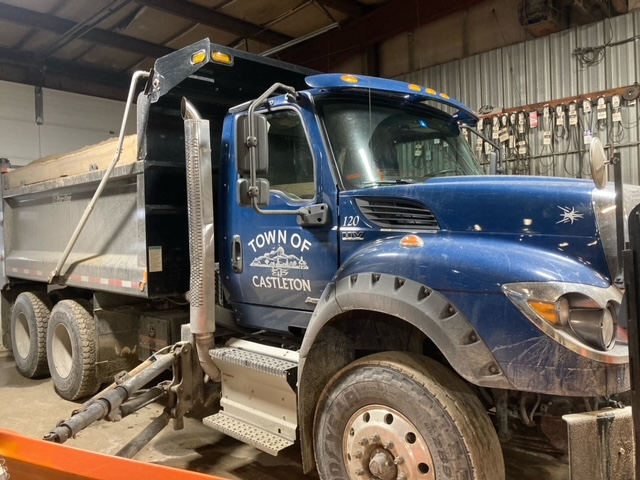 EQUIP YEAR
2019
2031
MAKE: INTERNATIONAL
MODEL: WORKSTAR 7600 TANDEM AXLE
YEAR: 2019
AGE: 3 YRS
MILES: 2,963
CLASSIFICATION: Prime Mover
*AVG LIFE SPAN:  **8-10 YRS  ***7 YRS
*VTRANS Policy is 8 YRS until Replacement with Push to 10 YRS
**Castleton PW Recommends 10-15 YR Life Span with Proper Maintenance
*** If using the 7-Year warranty program, trade on 8th year when resale value is still high. Latest information is $110K minimum trade value.
****1 Engine Hour = 33 Miles (VT DMV Inspector)
2029
KEY
Decision Point
Mechanic’s Assessment:

This truck is relatively new.
 No issues
Lease payments end for new tandem in 2031. The replacement for this 2019 should be ordered in 2030, depending on supply chain issues.
Anticipated Replacement Year
LIFE SPAN
INTERNATIONAL TRUCK #120 (TANDEM)
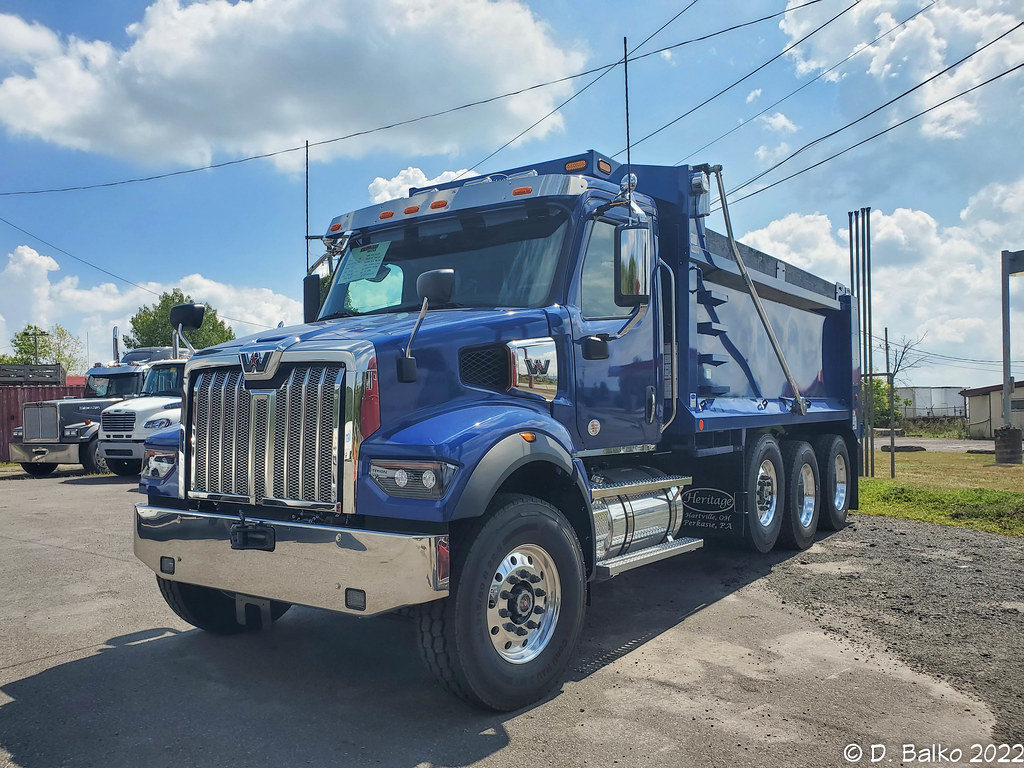 EQUIP YEAR
2025
2032
MAKE: Western Star
MODEL: 47X 
YEAR: 2025
AGE: 1 YRS
MILES: 0
CLASSIFICATION: Prime Mover
*AVG LIFE SPAN:  **8-10 YRS  ***7 YRS
*VTRANS Policy is 8 YRS until Replacement with Push to 10 YRS
**Castleton PW Recommends 10-15 YR Life Span with Proper Maintenance
*** If using the 7-Year warranty program, trade on 8th year when resale value is still high. Latest information is $110K minimum trade value.
****1 Engine Hour = 33 Miles (VT DMV Inspector)
2030
KEY
Decision Point
Mechanic’s Assessment:

This truck is relatively new.
 No issues
Lease payments end for new tandem in 2032. The replacement for this 2025 should be ordered in 2031, depending on supply chain issues.
Anticipated Replacement Year
LIFE SPAN
INTERNATIONAL TRUCK #113 (SINGLE-AXLE)
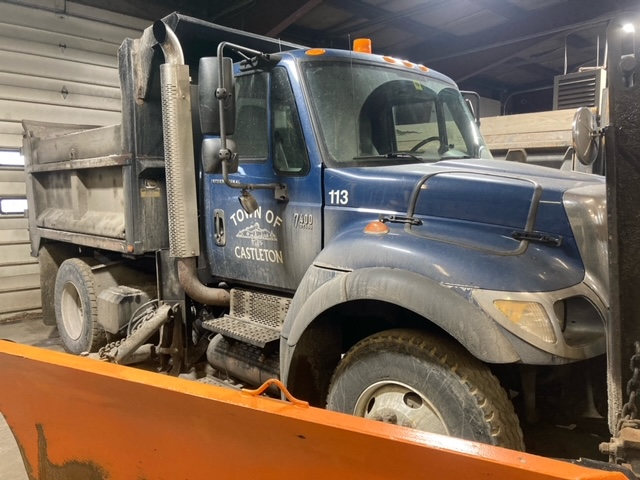 EQUIP YEAR
2006
REMOVE
MAKE: INTERNATIONAL
MODEL: WORKSTAR 7400 (SINGLE-AXLE)
YEAR: 2006
AGE: 16
MILES: 77,156
CLASSIFICATION: Prime Mover
*AVG LIFE SPAN:  **8-10 YRS   ***7 YRS
*VTRANS Policy is 8 YRS until Replacement with Push to 10 YRS
**Castleton PW Recommends 10 YR Life Span with Proper Maintenance
*** If using the 7-Year warranty program, trade on 8th year when resale value is still high. Latest information is $110K minimum trade value.
****1 Engine Hour = 33 Miles (VDMV Inspector)
2016 (DP 2022 with Additional 4-5 YRS)
KEY
Mechanic’s Assessment:
Requires front end work
Work/replace side-dump cylinder
New/re-built dump cylinder 
Corrosion/rust issues
*Remove this truck from the fleet with the arrival of the new Chevy 6500.
Decision Point
Anticipated Replacement Year
LIFE SPAN
INTERNATIONAL TRUCK #113 (SINGLE-AXLE)
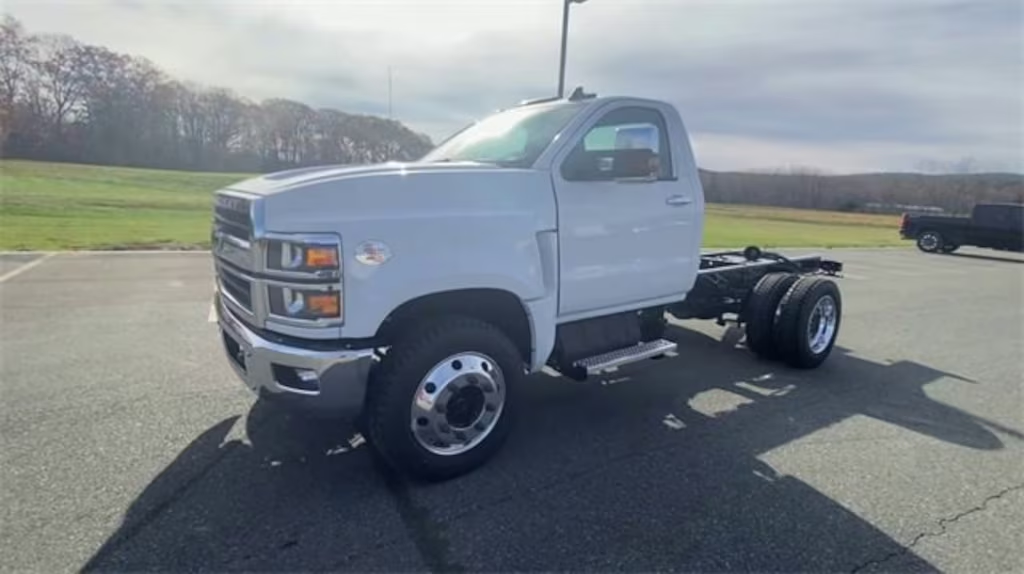 EQUIP YEAR
2025
2035
MAKE: CHEVY
MODEL: Silverado 6500 MD (SINGLE-AXLE)
YEAR: 2025
AGE: 1
MILES: 0
CLASSIFICATION: Prime Mover
*AVG LIFE SPAN:  **8-10 YRS   ***7 YRS
*VTRANS Policy is 8 YRS until Replacement with Push to 10 YRS
**Castleton PW Recommends 10 YR Life Span with Proper Maintenance
*** If using the 7-Year warranty program, trade on 8th year when resale value is still high. Latest information is $110K minimum trade value.
****1 Engine Hour = 33 Miles (VDMV Inspector)
2033
KEY
Mechanic’s Assessment:

*Remove from the 2006 International fleet with the arrival of the new Chevy 6500.
Decision Point
Anticipated Replacement Year
LIFE SPAN
INTERNATIONAL TRUCK #103 (SINGLE-AXLE)
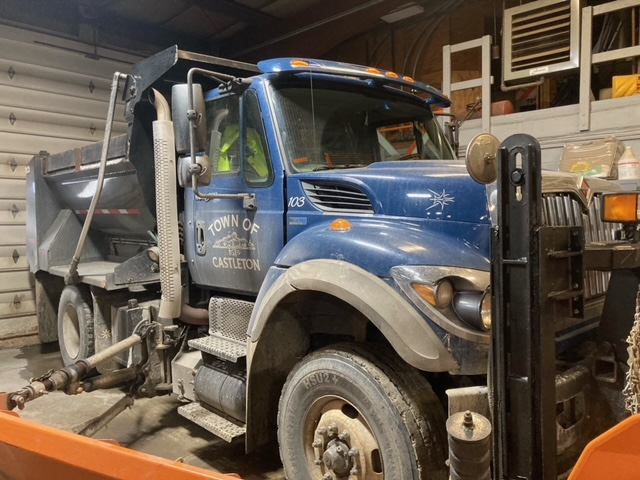 EQUIP YEAR
2012
REMOVE
MAKE: INTERNATIONAL
MODEL: WORKSTAR 7400 (SINGLE-AXLE)
YEAR: 2012
AGE: 12 YRS
MILES: 30,700
CLASSIFICATION: Prime Mover
*AVG LIFE SPAN:  **8-10 YRS   ***7 YRS
*VTRANS Policy is 8 YRS until Replacement with Push to 10 YRS
**Castleton PW Recommends 10 YR Life Span with Proper Maintenance
*** If using the 7-Year warranty program, trade on 8th year when resale value is still high. Latest information is $110K minimum trade value.
****1 Engine Hour = 33 Miles (VDMV Inspector)
2025
KEY
Decision Point
Mechanic’s Assessment:

Overall no real issues
Need to keep up on preventive maintenance
Remove this truck from the fleet in 2025.
Anticipated Replacement Year
LIFE SPAN
INTERNATIONAL TRUCK #101 (SINGLE-AXLE)
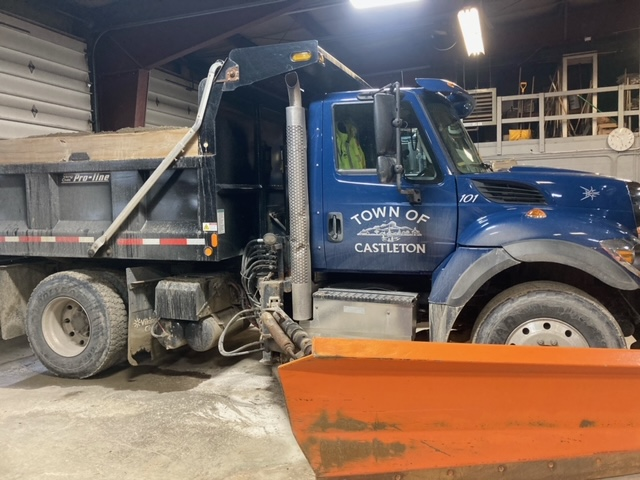 EQUIP YEAR
2014
REMOVE
MAKE: INTERNATIONAL
MODEL: WORKSTAR 7400 (SINGLE-AXLE)
YEAR: 2014
AGE: 10 YRS
MILES: 30,144
CLASSIFICATION: Prime Mover
*AVG LIFE SPAN:  **8-10 YRS   ***7 YRS
*VTRANS Policy is 8 YRS until Replacement with Push to 10 YRS
**Castleton PW Recommends 10-15 YR Life Span with Proper Maintenance
*** If using the 7-Year warranty program, trade on 8th year when resale value is still high. Latest information is $110K minimum trade value.
****1 Engine Hour = 33 Miles (VDMV Inspector)
2024
KEY
Decision Point
Mechanic’s Assessment:

Need to keep up on preventive maintenance
Remove this truck upon the arrival of the new Chevy 6500 MD
Anticipated Replacement Year
LIFE SPAN
DODGE RAM 5500 (1-TON)
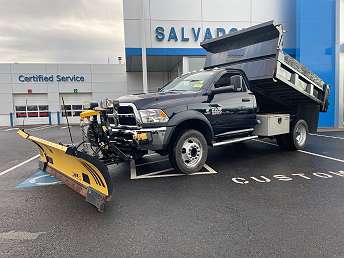 EQUIP YEAR
2019
2029
MAKE: DODGE
MODEL: RAM 5500
YEAR: 2019
AGE: 5 YRS
MILES: XXXXXX
CLASSIFICATION: Prime Mover
*AVG LIFE SPAN:  *10 YRS   
*VTRANS Policy is 8 YRS until Replacement with Push to 10 YRS
**Castleton PW Recommends 10 YR Life Span with Proper Maintenance
2027
Mechanic’s Assessment:

Overall, no real issues
Need to keep up on preventive maintenance
KEY
Decision Point
Anticipated Replacement Year
LIFE SPAN
2023 CAT BACKHOE
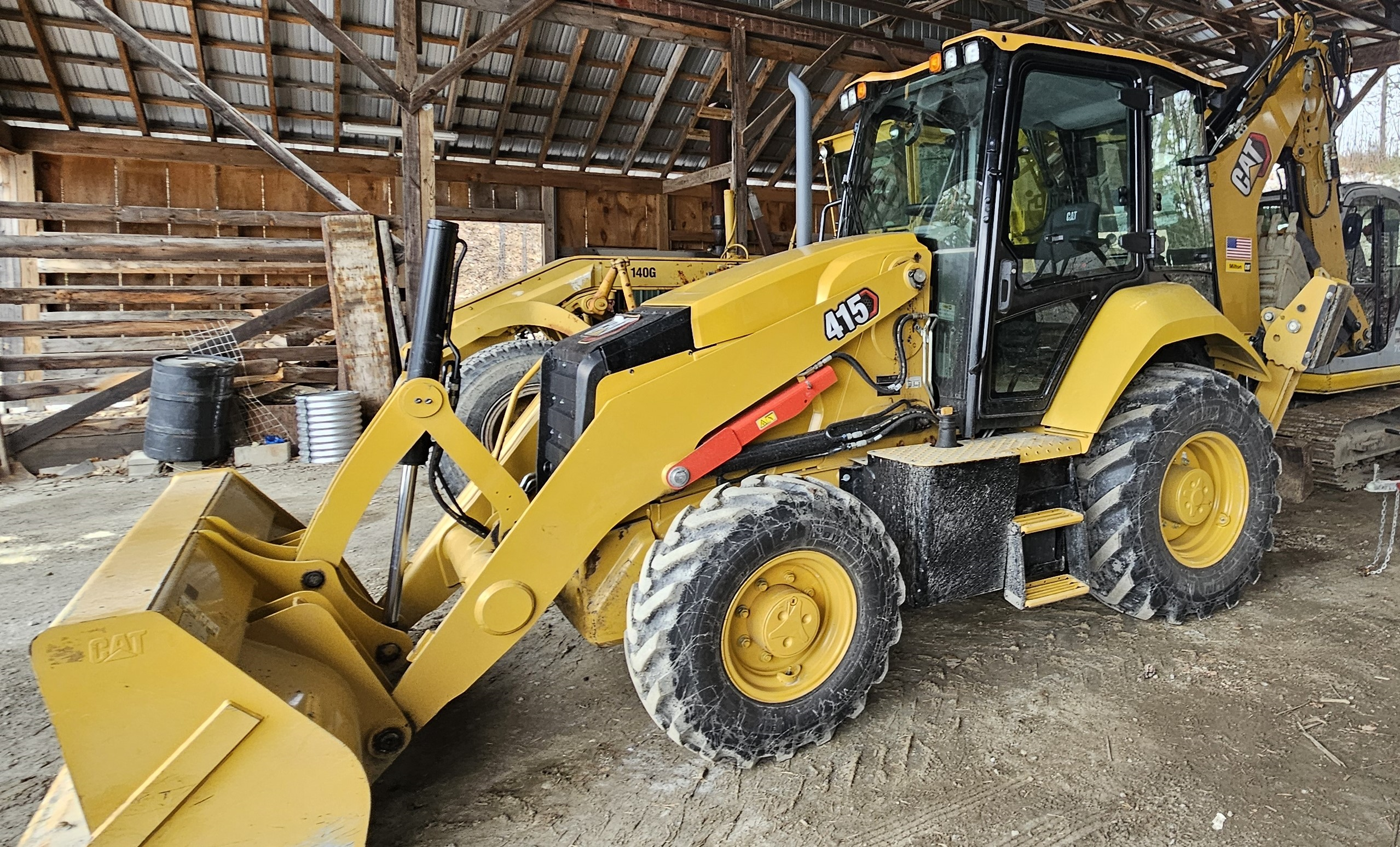 EQUIP YEAR
2023
TO TRANSFER STATION
MAKE: CATERPILLAR
MODEL: 415
YEAR: 2023
AGE: 1 YRS
HOURS: 220
AVG LIFE SPAN:  20 YRS
CLASSIFICATION: Specialty Item & a back-up to the Kobelco Excavator. This piece of equipment is also used if the backhoe at the Transfer Station is out of service and is used to assist the Wastewater Department access buried manhours.
2041
KEY
Mechanic’s Assessment:

Overall, no real issues
Need to keep up on preventive maintenance
Decision Point
Anticipated Replacement Year
LIFE SPAN
2022 CAT LOADER
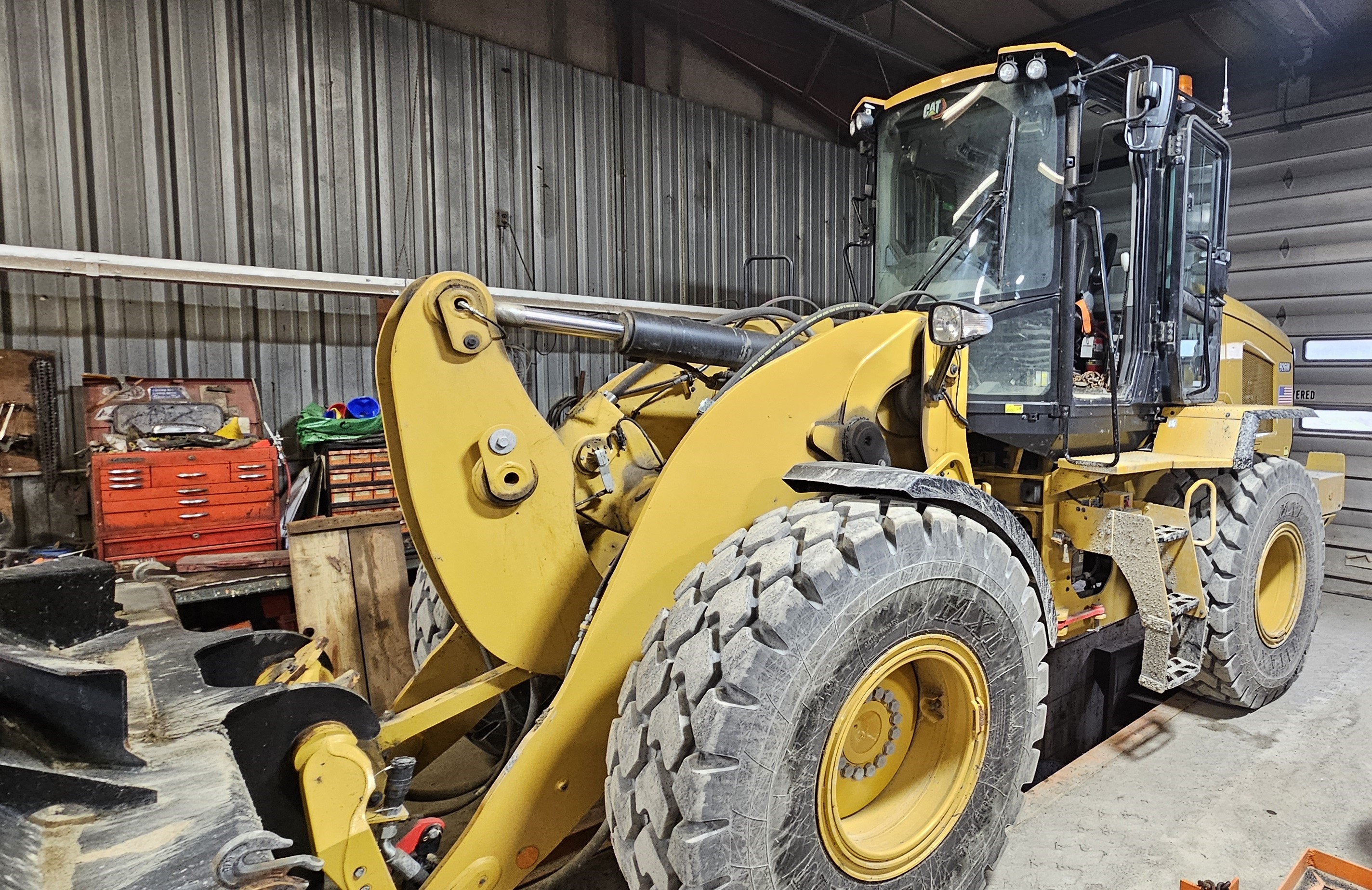 EQUIP YEAR
2022
2042
MAKE: CATERPILLAR
MODEL: 
YEAR: 2022
AGE: 2 YRS
HOURS: 775
AVG LIFE SPAN:  20 YRS
CLASSIFICATION: *Prime Mover

* A Prime Mover is a piece of vehicle or piece of equipment required to perform a core mission. The absence of such and item would severely degrade the department’s ability to provide critical services to the community.
2040
KEY
Decision Point
Mechanic’s Assessment:

Overall, no real issues
Need to keep up on preventive maintenance
Anticipated Replacement Year
LIFE SPAN
2006 TRACKLESS
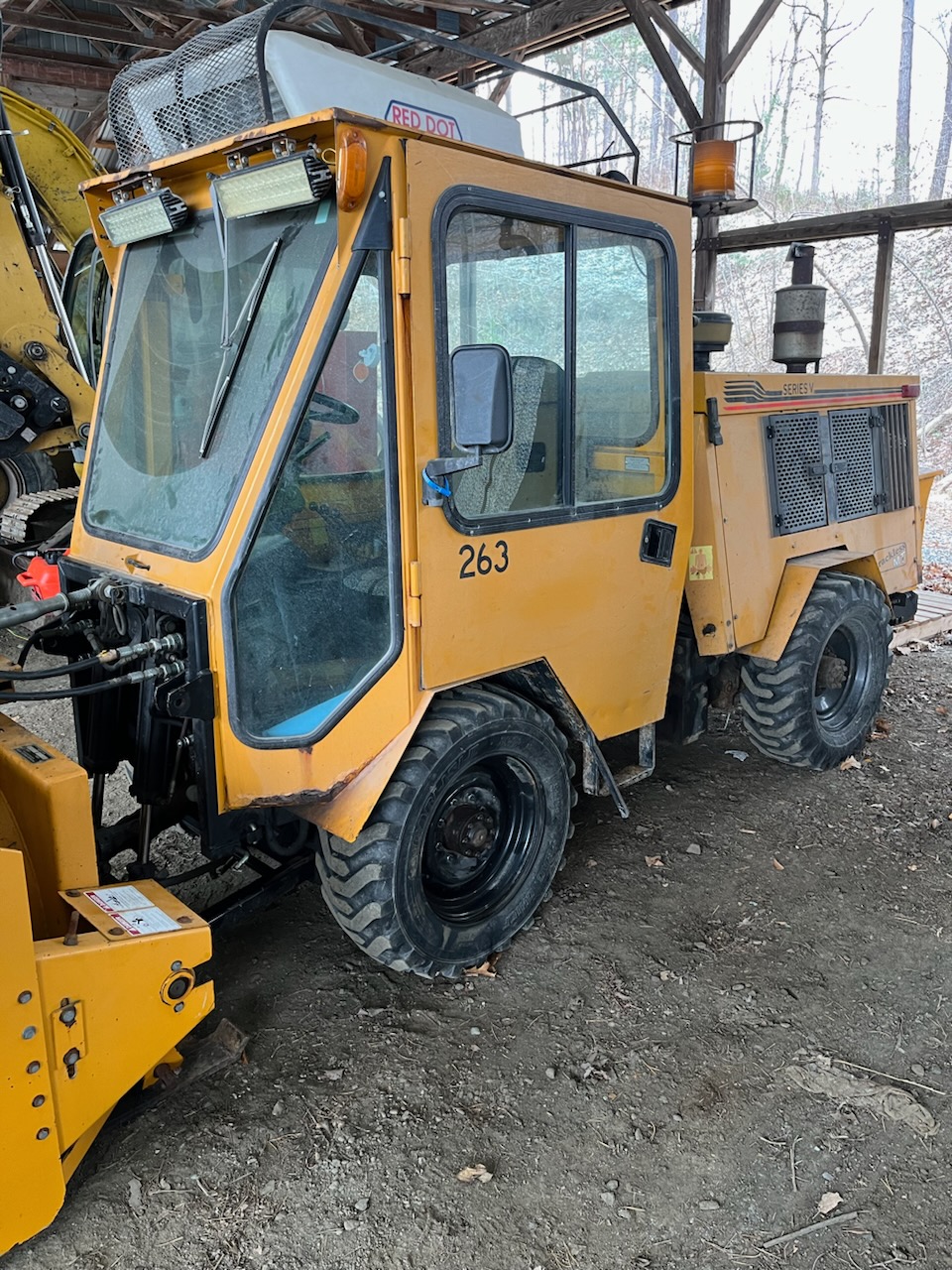 EQUIP YEAR
2006
2031
MAKE: Trackless
MODEL: MT5T
YEAR: 2006
AGE: 18 YRS
HOURS: 315
AVG LIFE SPAN:  20 YRS
CLASSISIFCATION: Specialty Use/Multi-Purpose
2029
Mechanic’s Assessment:

Overall, no real issues
Need to keep up on preventive maintenance
This is an extensive piece of equipment to replace
Every effort to keep this piece of equipment in top
       working condition will be made because of the cost
       of replacement. The Trackless is more effective and
       efficient at clearing sidewalks, so as we add more
       linear feet of sidewalks, it makes this piece of equipment even more important
KEY
Decision Point
Anticipated Replacement Year
LIFE SPAN
XXXX BOBCAT SKID STEER
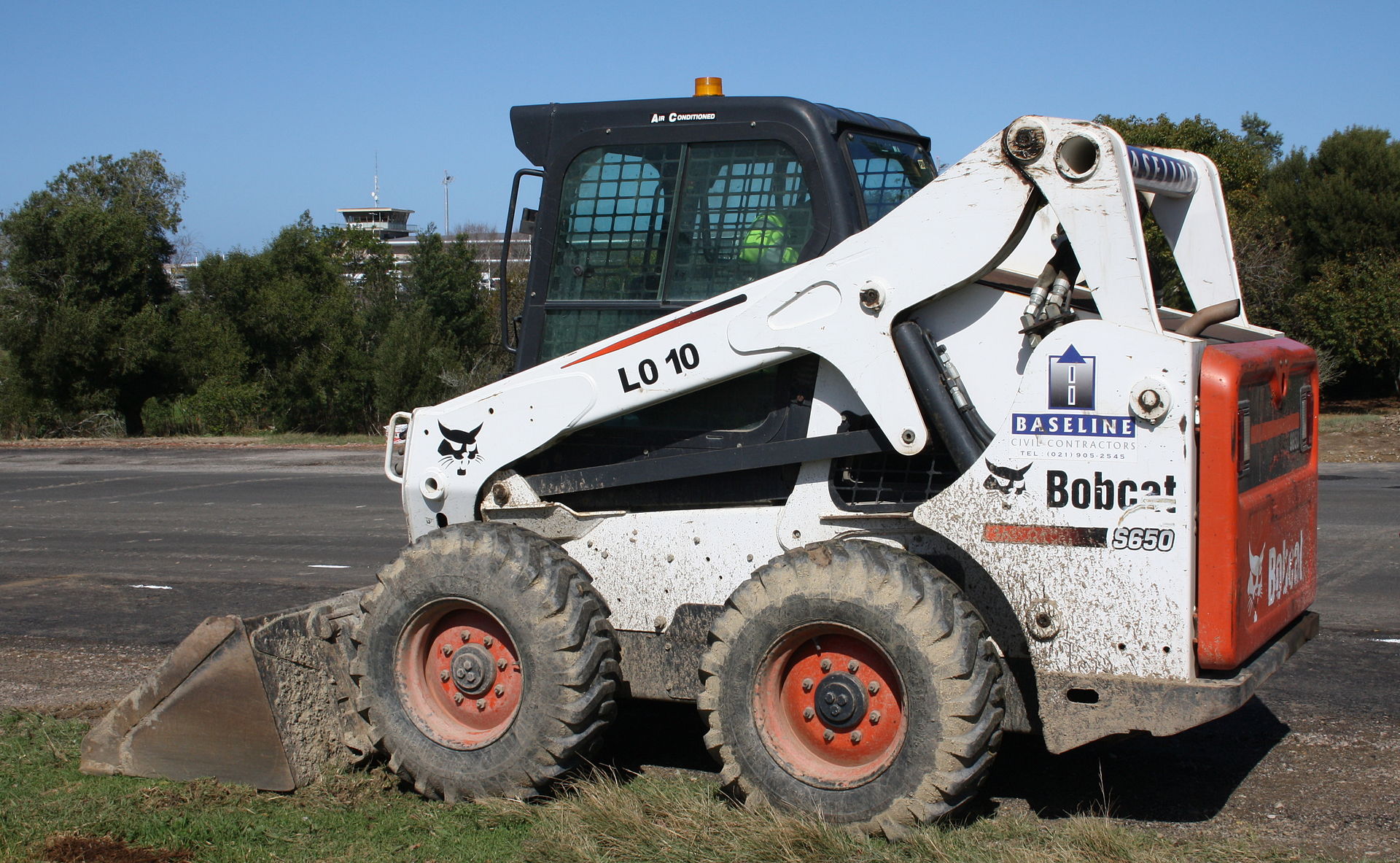 EQUIP YEAR
2005
2030
MAKE: Bobcat
MODEL: S185
YEAR: 2005
AGE: 19 YRS
HOURS: XX
AVG LIFE SPAN:  20 YRS
CLASSIFICATION: Special Use/Multi-Purpose
2028
Mechanic’s Assessment:

Overall, no real issues
Need to keep up on preventive maintenance
Sandblasted and partially primed & painted in 2023
KEY
Decision Point
Anticipated Replacement Year
LIFE SPAN
2001 NEW HOLLAND MOWER TRACTOR
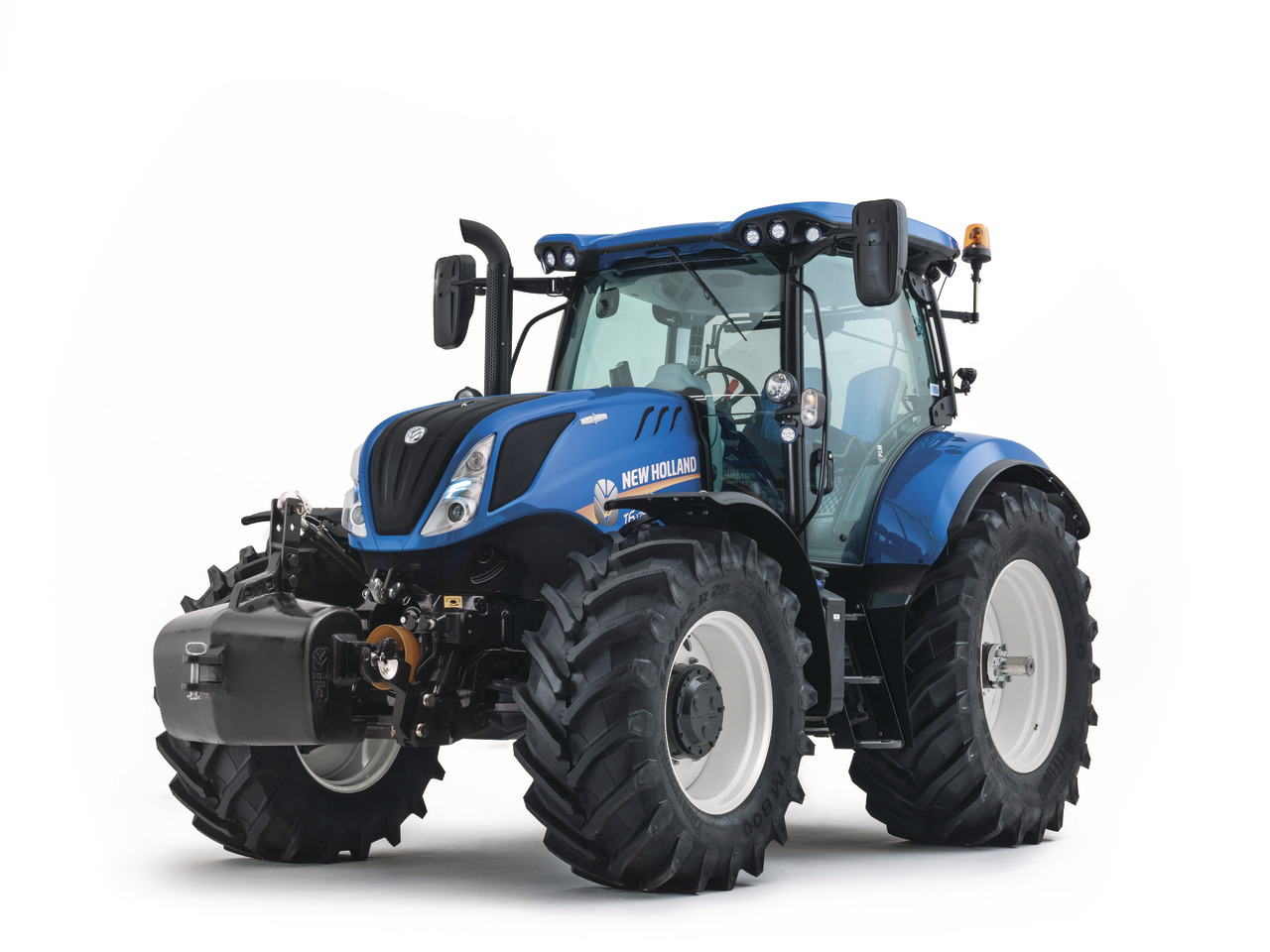 EQUIP YEAR
2001
2032
MAKE: New Holland
MODEL: TS100
YEAR: 2001
AGE: 23 YRS
HOURS: 3,893
AVG LIFE SPAN:  20 YRS
CLASSIFICATION: Special Use/Multi-Purpose
2030
Mechanic’s Assessment:

Constant maintenance issues
Need to keep up on preventive maintenance
Needs approximately $9,000 in repairs to the mower arm and controls.
KEY
Decision Point
Anticipated Replacement Year
LIFE SPAN
1985 INTERNATIONAL (WATER TRUCK)
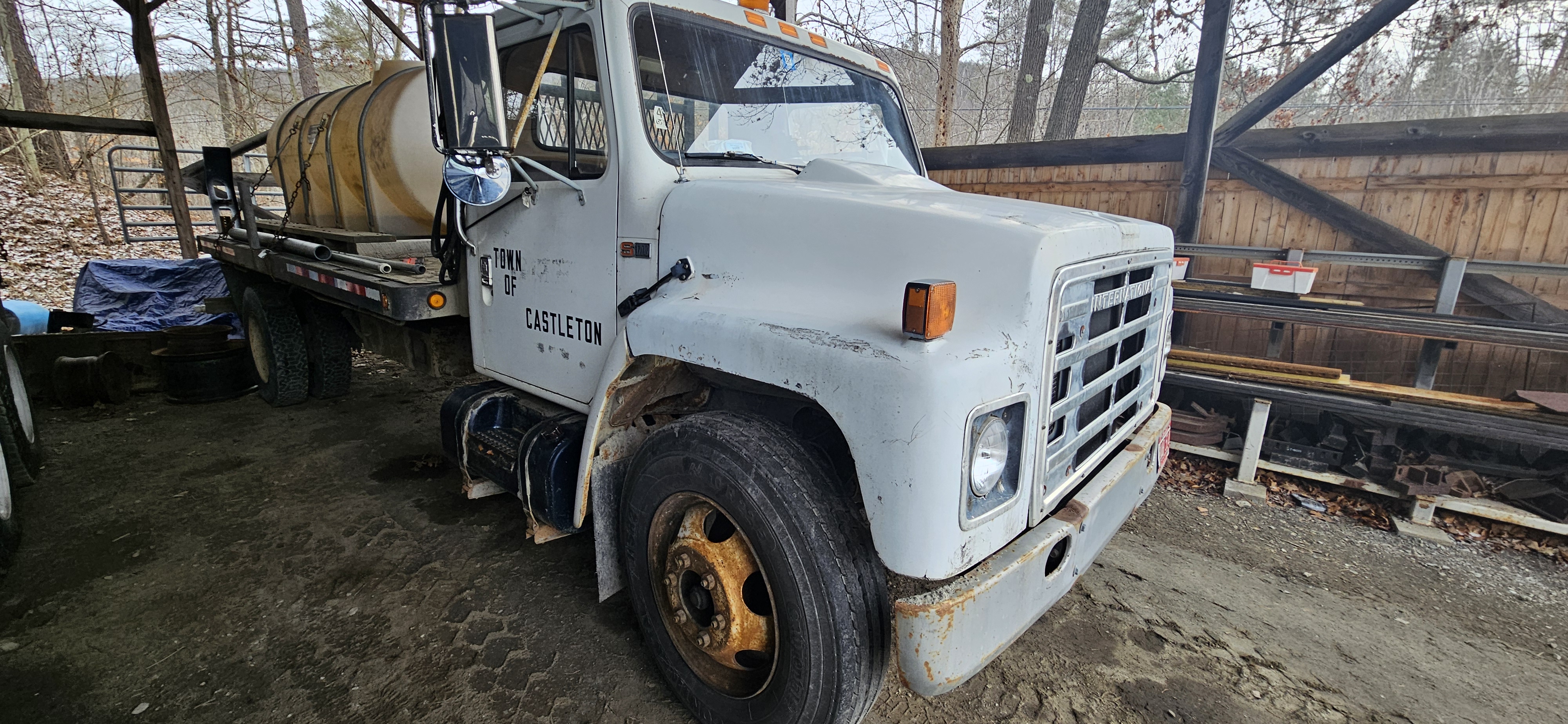 EQUIP YEAR
1985
Remove
MAKE: International
MODEL: S1700
YEAR: 1985
AGE: 38 YRS
MILES: 155,200
AVG LIFE SPAN:  20 YRS
CLASSIFICATION: Special Use
TBD
Mechanic’s Assessment:

Overall, no real issues
Need to keep up on preventive maintenance
KEY
Decision Point
Replacment:

Do not replace with a new truck. Operate until no longer safe or roadworthy. 
Buy a used truck to replace it or use an on-hand truck in the summer to haul the water tank for wet roads during grading operations or to apply calcium chloride.
Anticipated Replacement Year
LIFE SPAN
XXXX WOOD CHIPPER
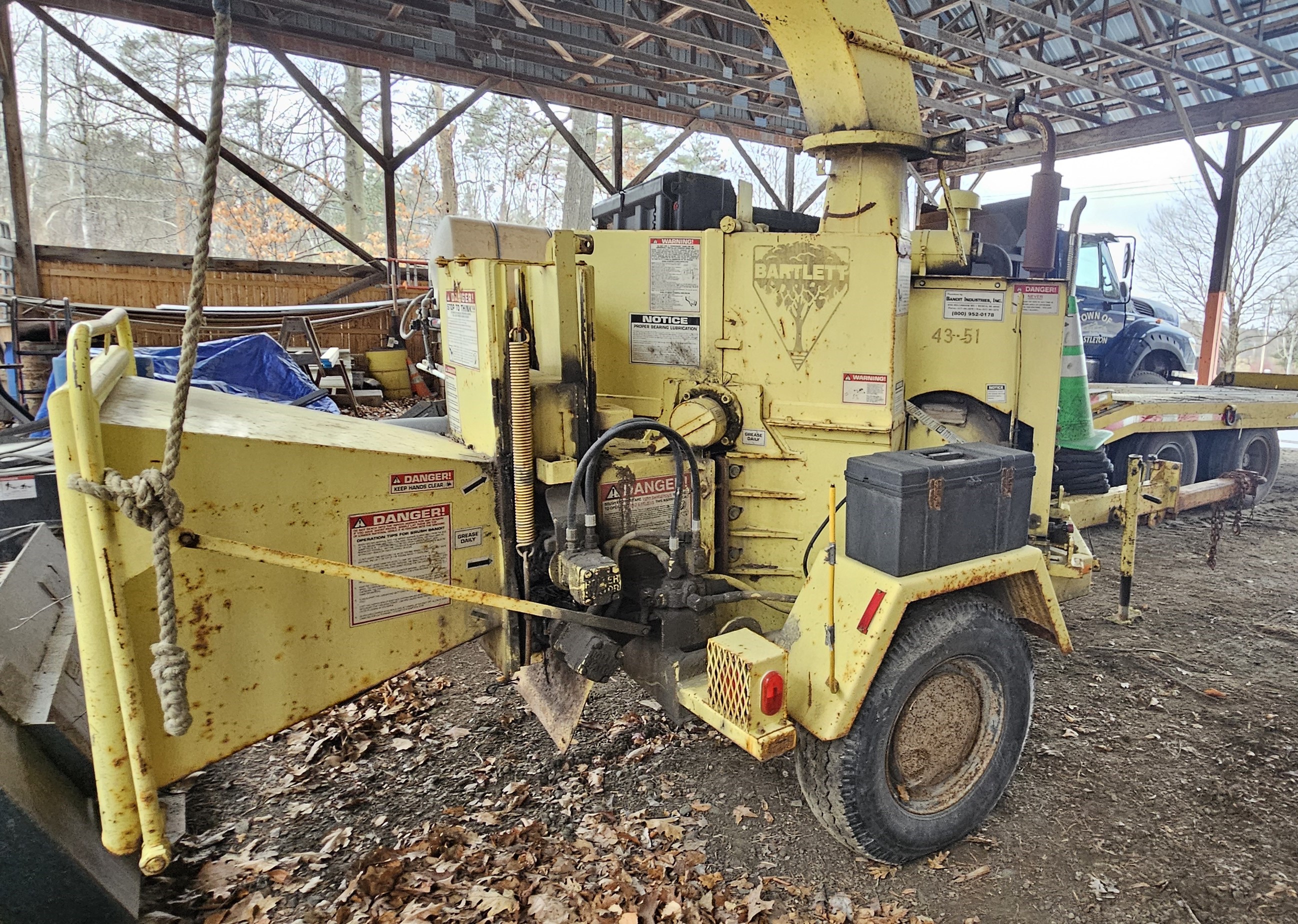 EQUIP YEAR
2014
2030
MAKE: Bartlett
MODEL: 
YEAR: XXXX
AGE: X YRS
HOURS: XX
AVG LIFE SPAN:  20 YRS
CLASSIFICATION: Specialty Use
2029
Mechanic’s Assessment:

Overall, no real issues
Need to keep up on preventive maintenance
Needs new teeth/blades at the end of the 2024 summer maintenance season
KEY
Decision Point
Anticipated Replacement Year
LIFE SPAN
2021 FORD F-250 P/U
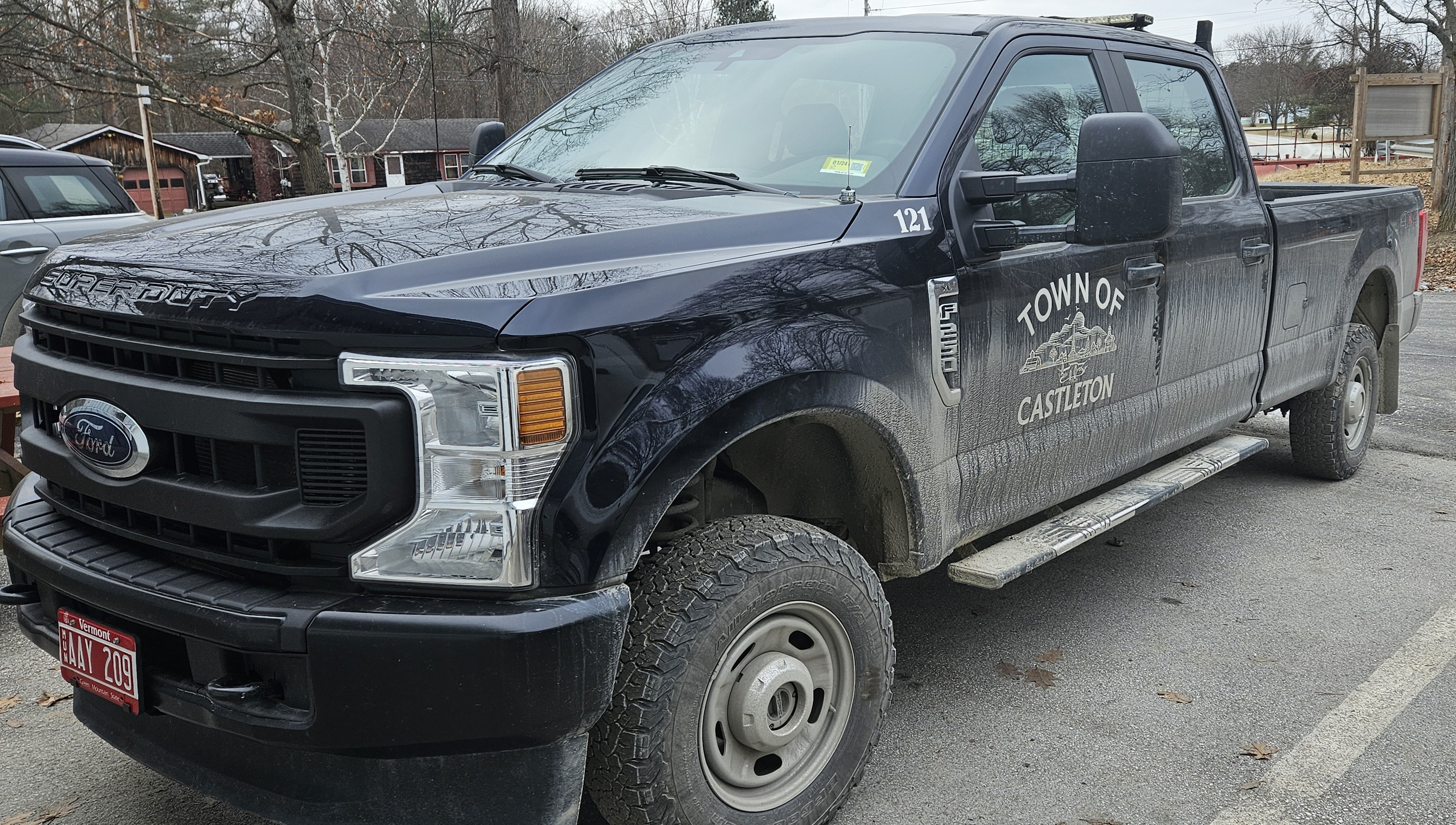 EQUIP YEAR
2021
2031
MAKE: Ford
MODEL: F-250 Quad Cab
YEAR: 2021
AGE: 3 YRS
MILES: 22,350
AVG LIFE SPAN:  10 YRS
CLASSIFICATION: Specialty Use &                              Emergency Management
2029
Mechanic’s Assessment:

Overall no real issues
Need to keep up on preventive maintenance
KEY
Decision Point
Anticipated Replacement Year
LIFE SPAN
Significant Deductions
Plow Truck fleet average age: 9.4 years. Reduce # of plow trucks down to four (Two tandem and two 1 to 1.5 Ton medium duty trucks with plows). Reduces the number of trucks in the replacement schedule that allows needed heavy equipment to be funded. 

4 trucks are anticipated to reach end of their extended lifespan between 2026-2029

Heavy Equipment average age: 15 years (two pieces 2 years old or less. Five pieces 18-33 yrs old)

Educates on realistic lifespan of equipment (we have been getting the most out of what we have)
 
Satisfies the need to develop Fleet Replacement Schedule long-term plan (Example: We can estimate/prioritize purchases over a 20–30-year span)

Identifies a “Decision Point” Year for near-term planning (Example: 5 years from now we need funds to replace a truck, or we can stretch it to 7 years) 

Eliminates “last minute” & surprise requests for major purchases
 
Compliments fiscal responsibility & reality 

Goal is to include all vehicles/major equipment into the EAMP